Лабораторный практикум Создание курса в сервисе Classroom                                                   Козлова Светлана Николаевна,                                    учитель информатики                                       Нивской средней школы                                  Жлобинского района
Вход на сервис
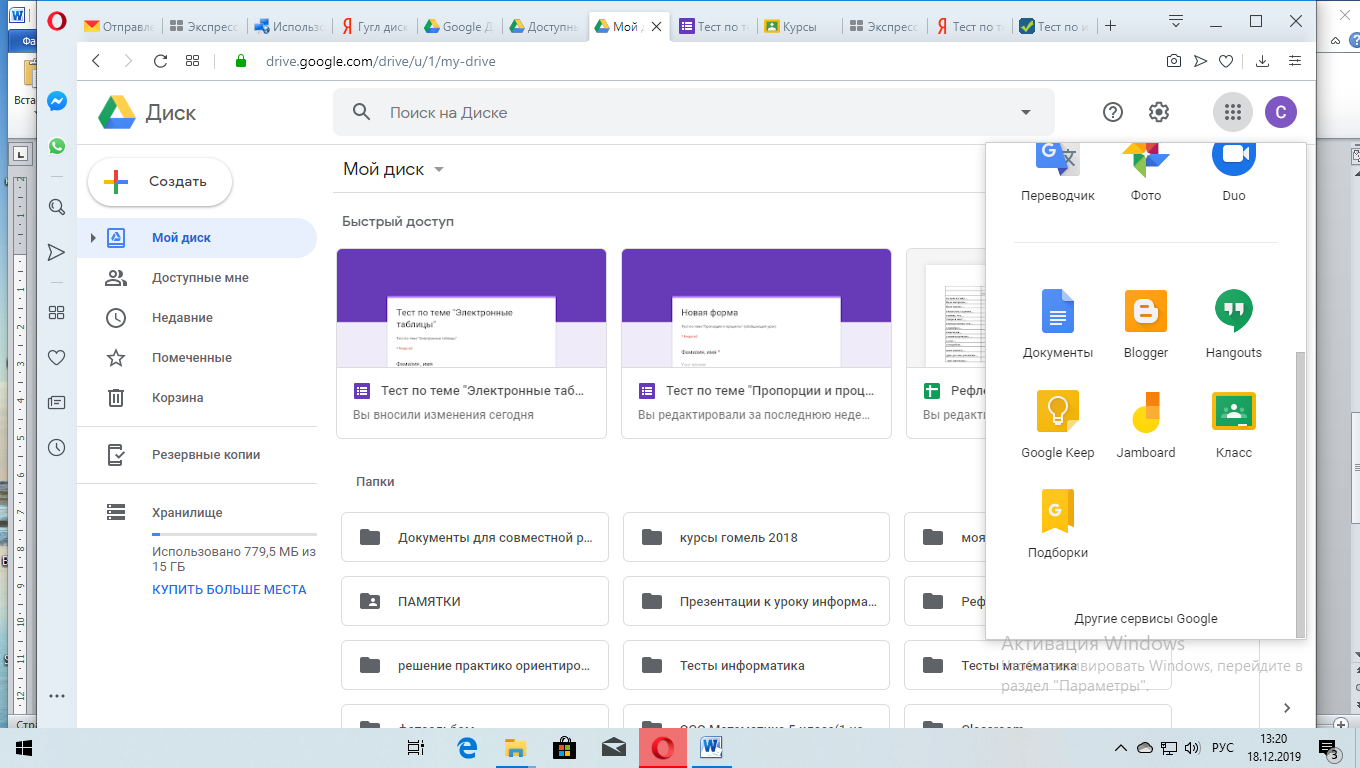 Создаем курс
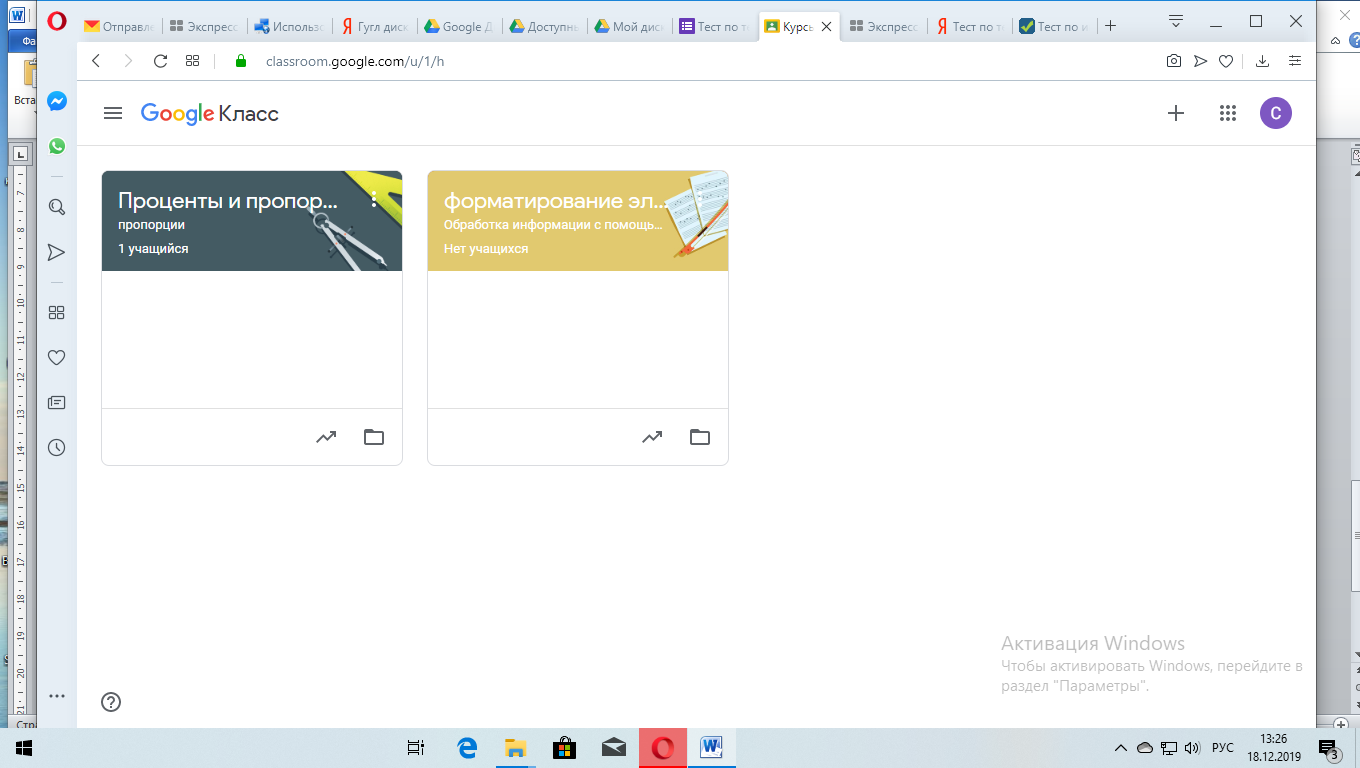 Наполняем курс учебным материалом
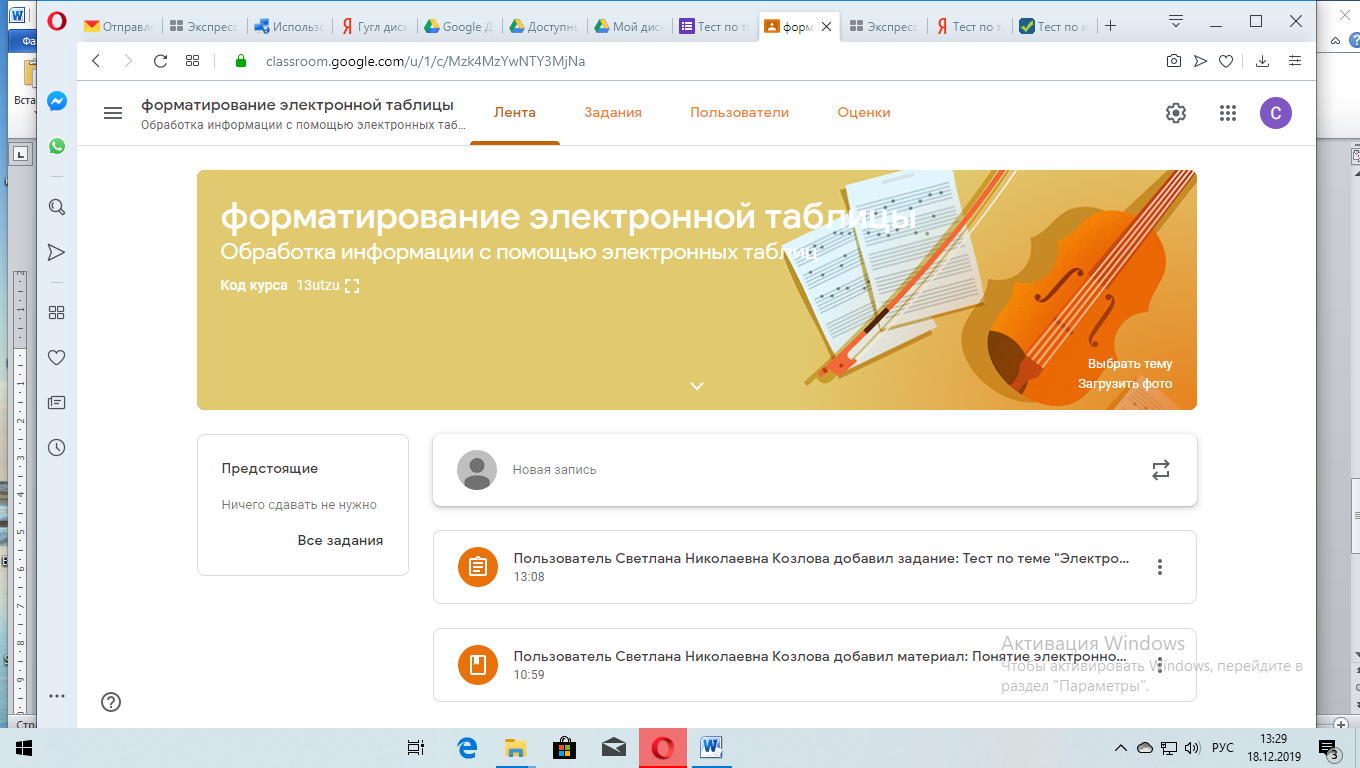 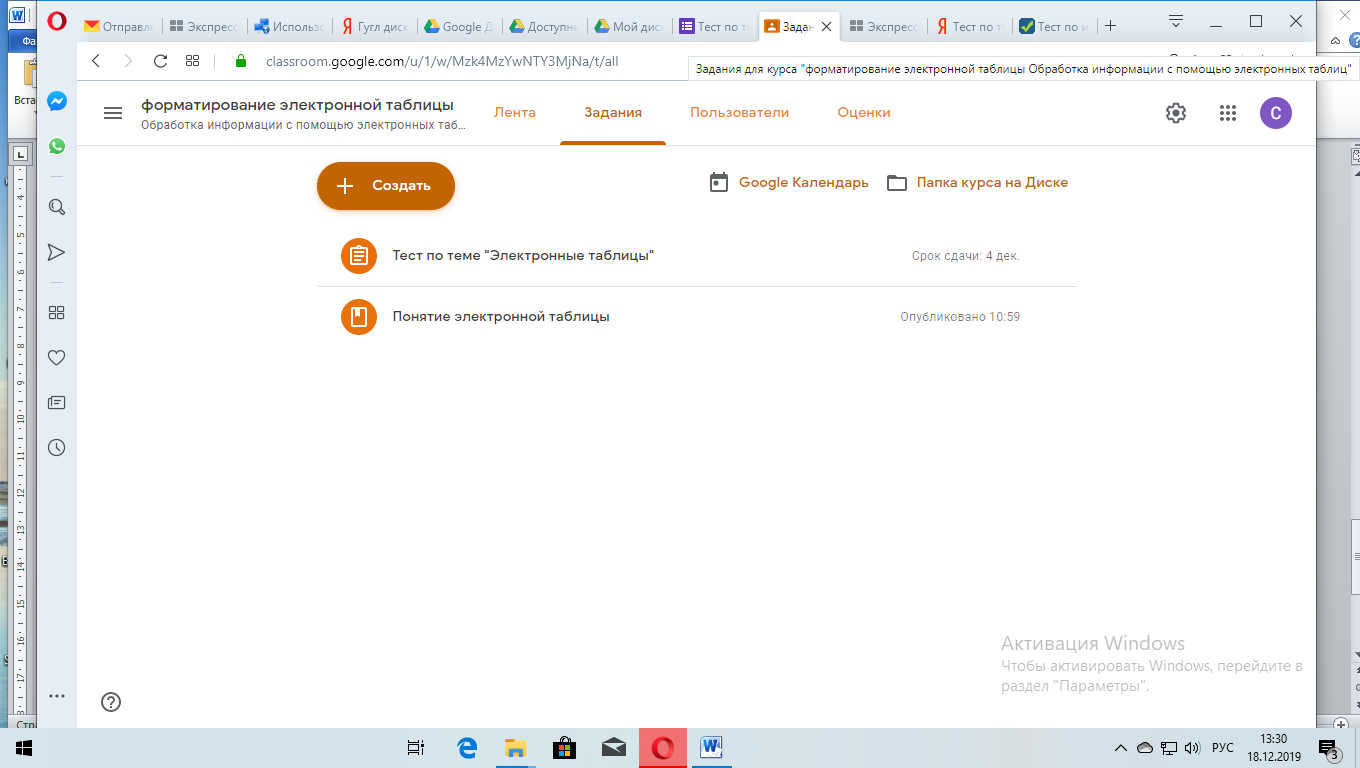 Приглашаем учащихся
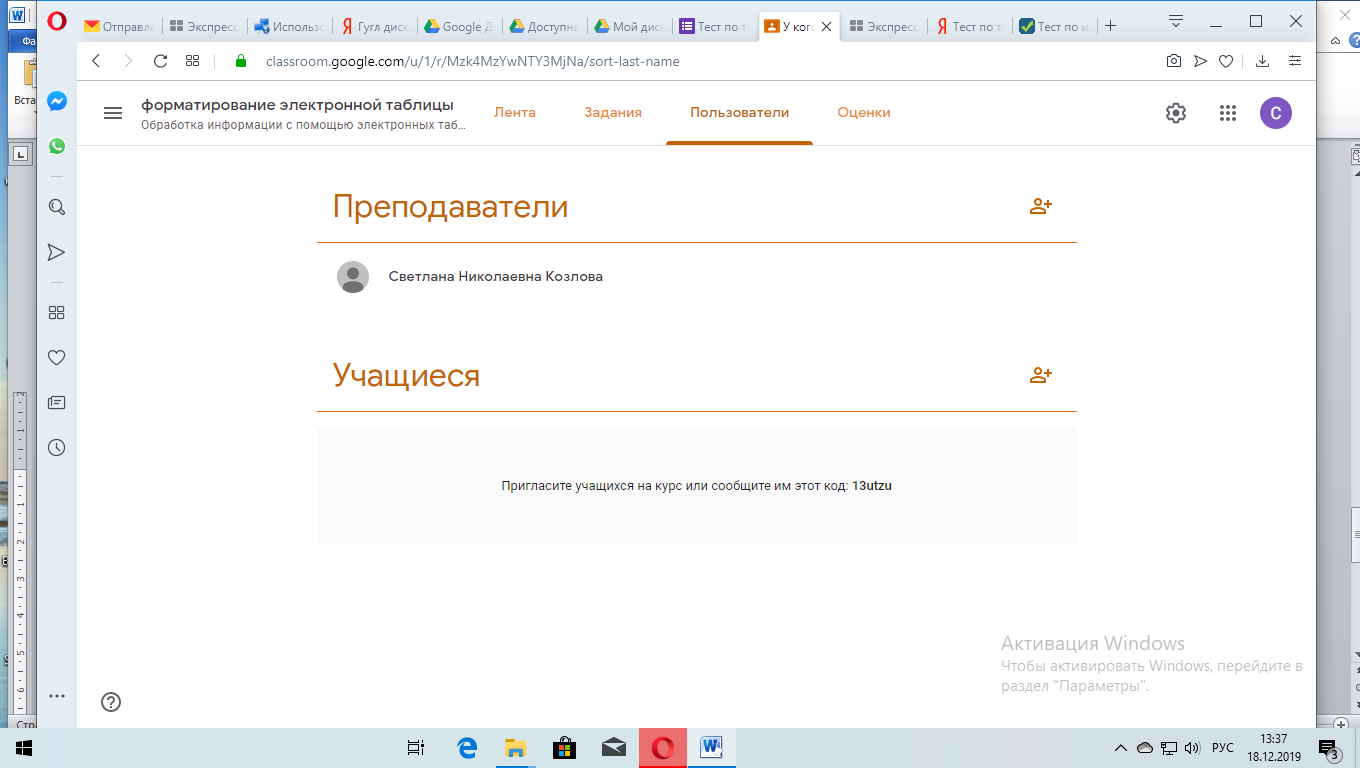 Оцениваем выполненные задания
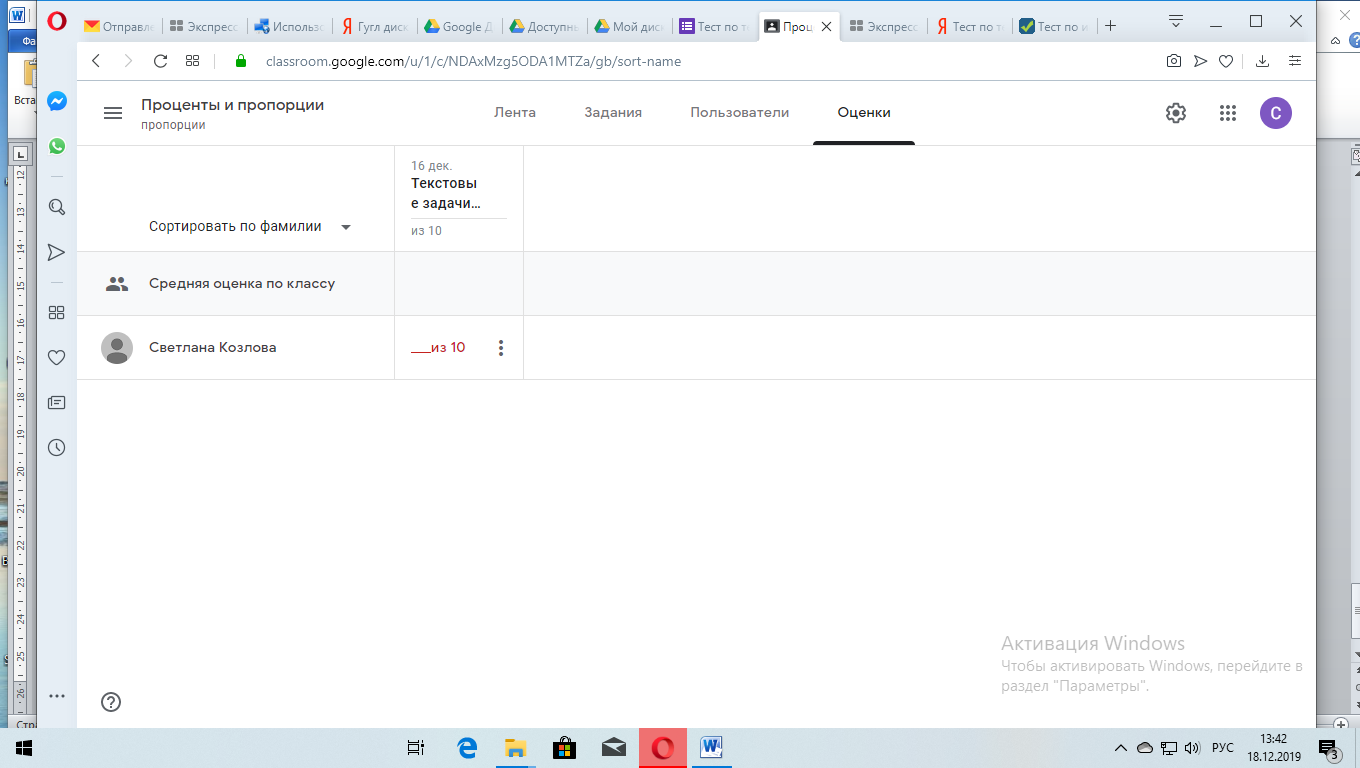